Robotics Project 2
Content-Objective:
 Determine and list team project engineering notebook artifacts. 
Language-Objective:
 Look at Project selection and determine engineering notebook items that need to be collected, organized, and submitted.
Robotics Project 2Engineering Notebook
Utah Robotics 1 Strand 6
Common Core High School Algebra Reasoning
Common Core High School Interpreting Functions
Do today’s Starter Quiz!(in Canvas)
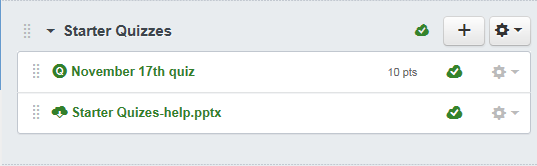 Step 1: State Course Engineering Data artifacts requirements.
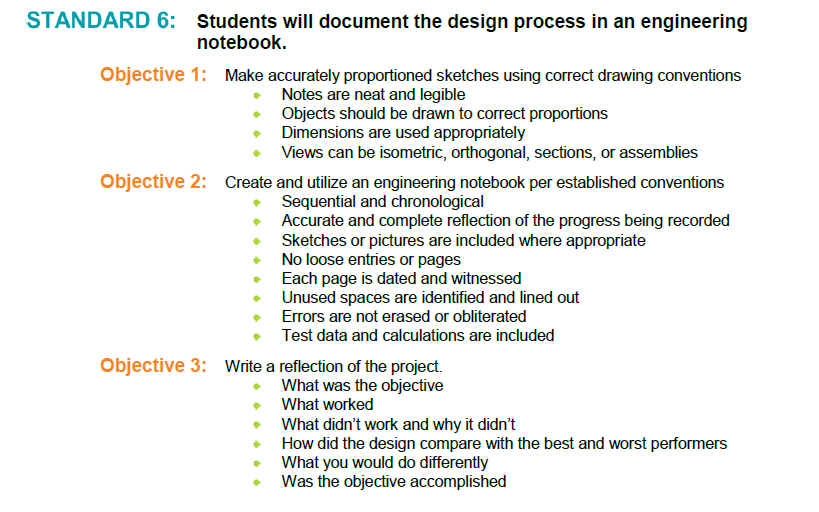 Examples:   Source Code
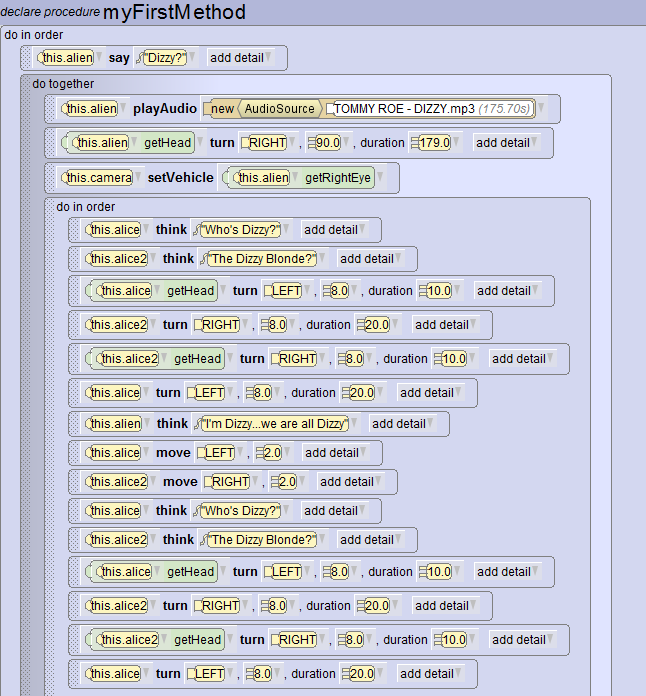 Examples:   Resource
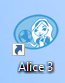 Examples:   Problem-Task statement
We want Alpha Robot to do the Macarena dance!
Examples:   testing notes
On first try the Macarena looked more like the robot dance!
 Second Try looked like Crocodile Rock (no move)
Third try was fine until Alpha fell over.
Assignment:  Look at the initial selection you provided for team project in Team Project assignment 1 (selection).  Determine what required artifacts your team can provide and how you will obtain, organize, and save them..
For credit:
Complete Canvas Assignment
 Robotics Project 2: Engineering Notebook
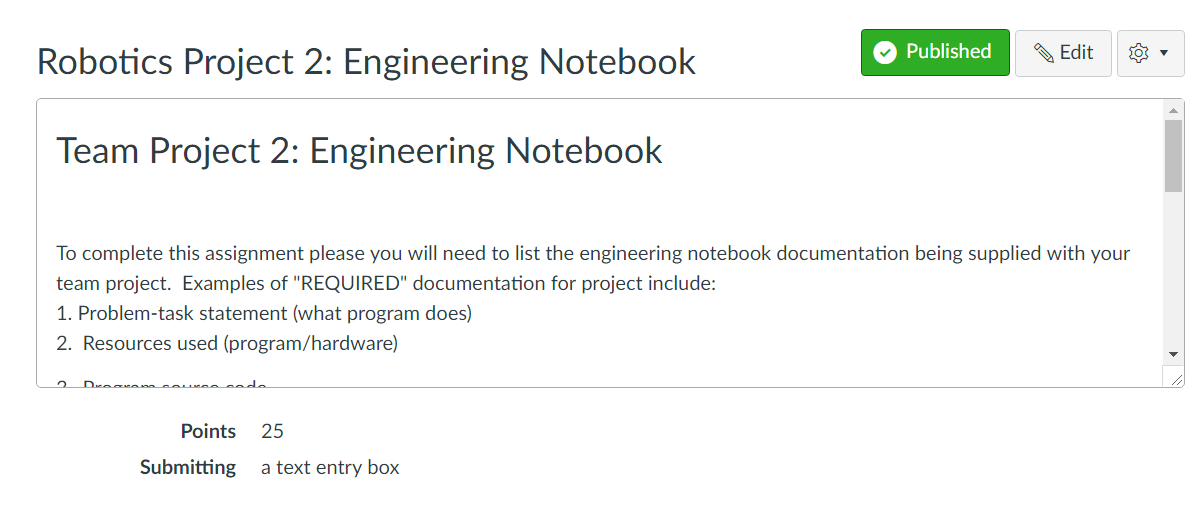